Ознакомление детей с декоративно прикладным искусством
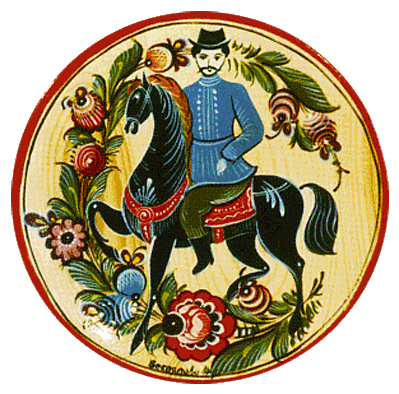 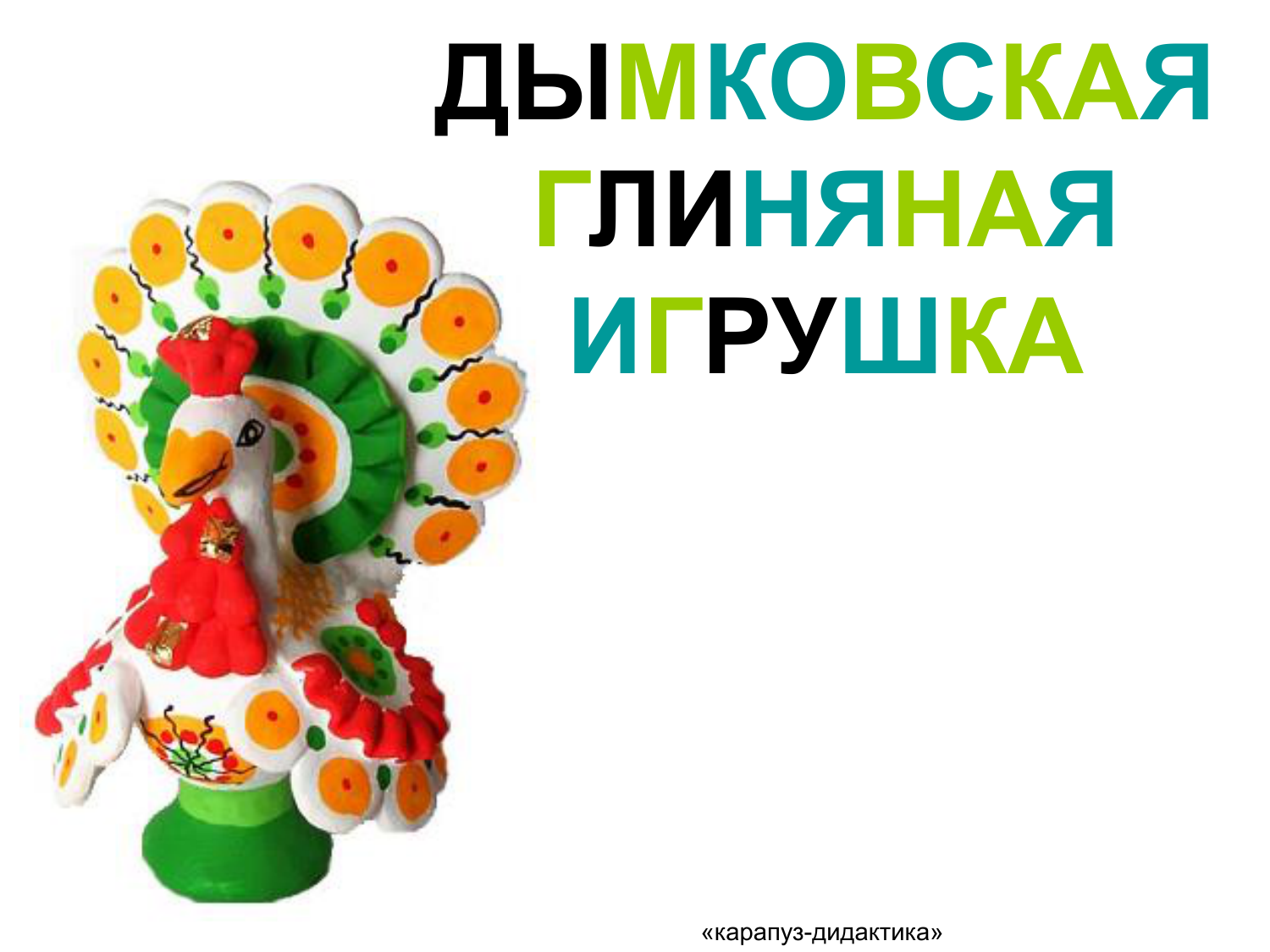 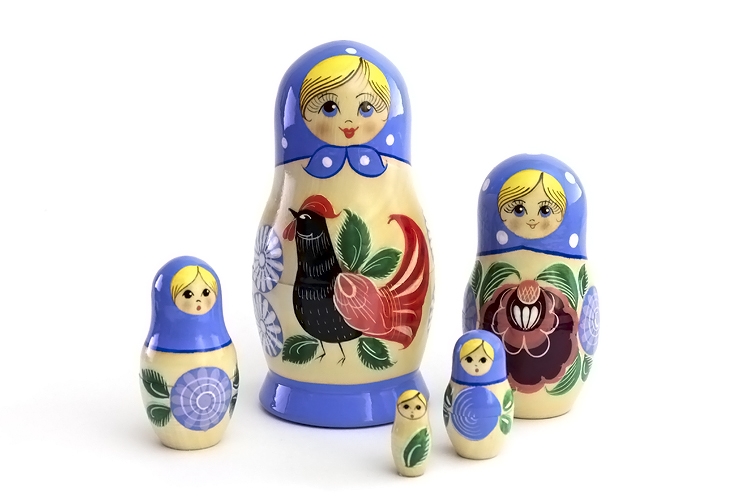 Воспитатели 
Жукова Э.Д.
Русакова С.В.
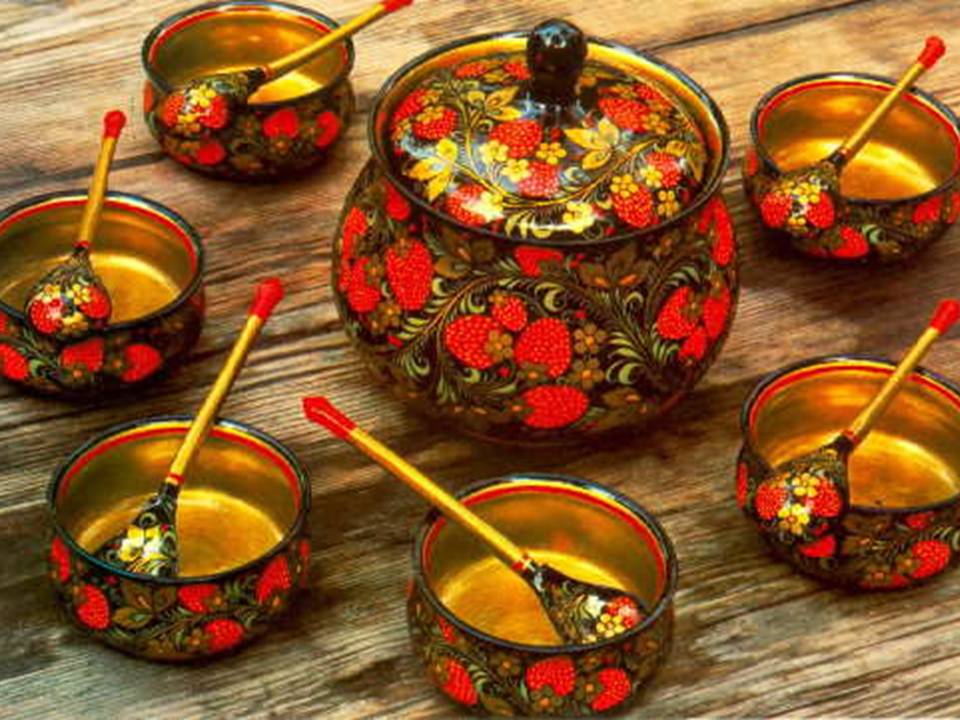 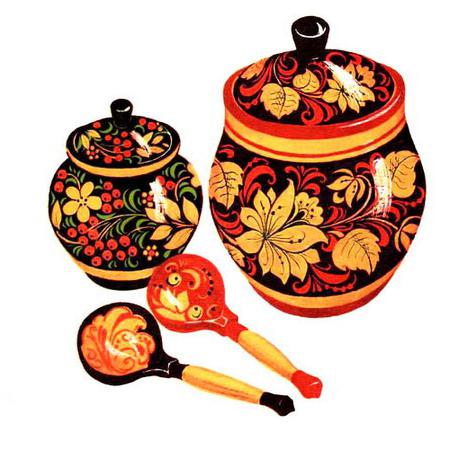 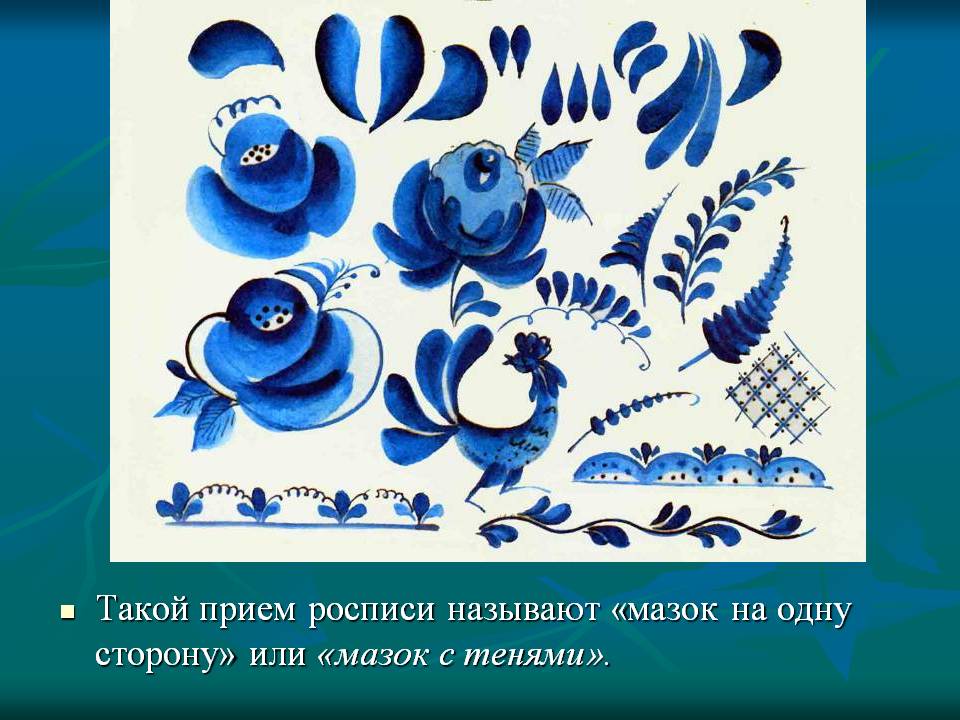 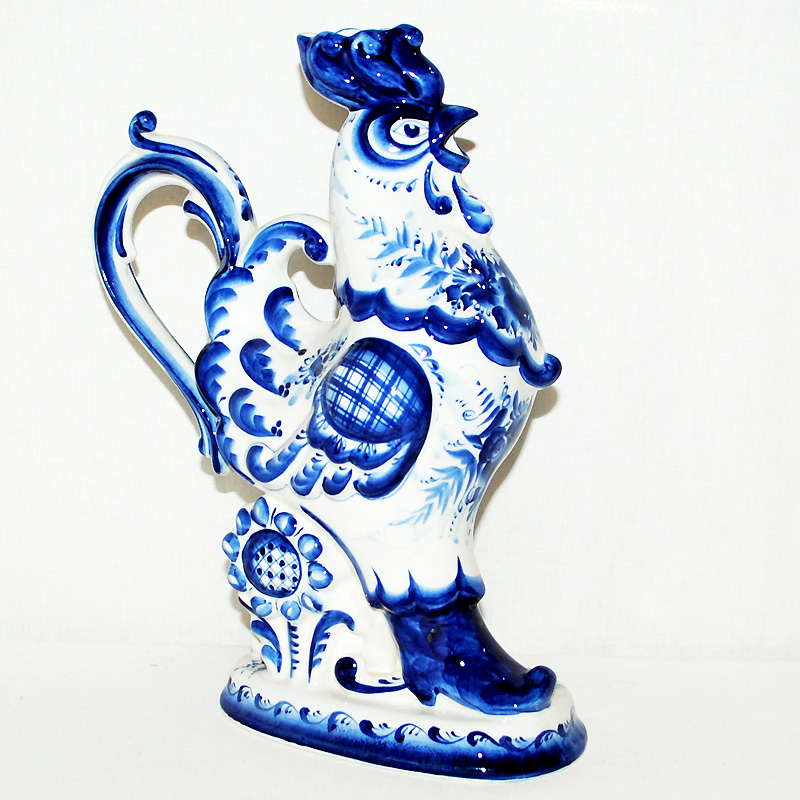 Городецкая роспись
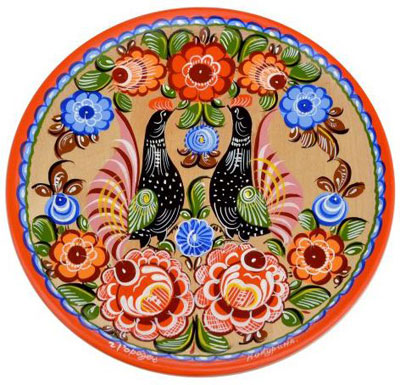 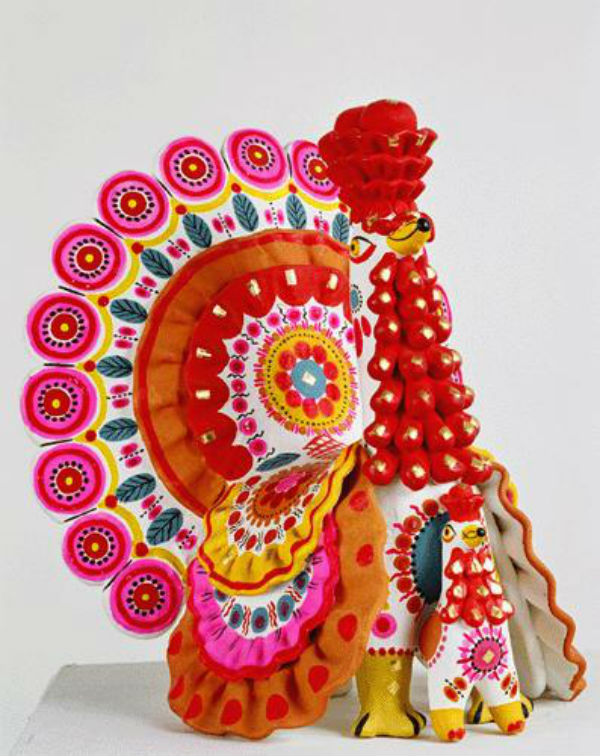 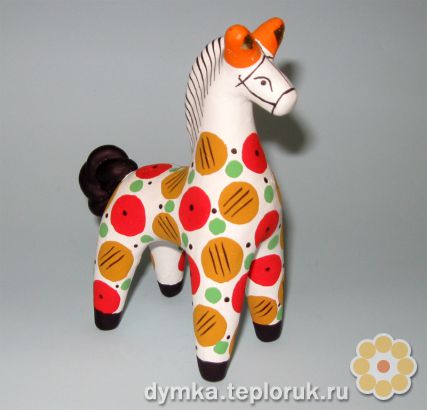 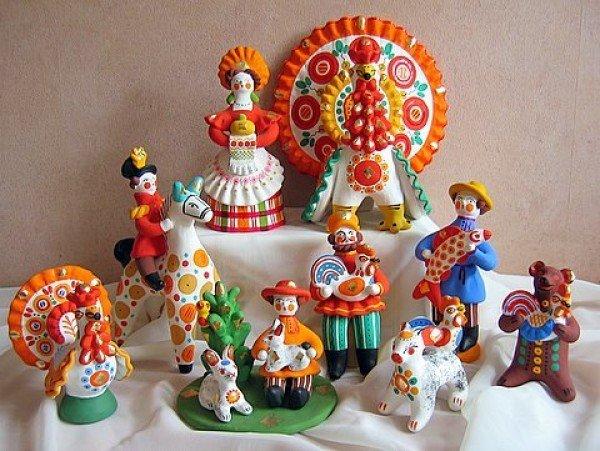 Жостово
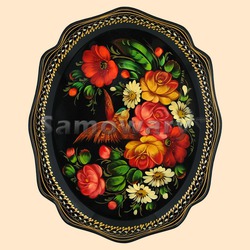 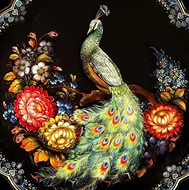 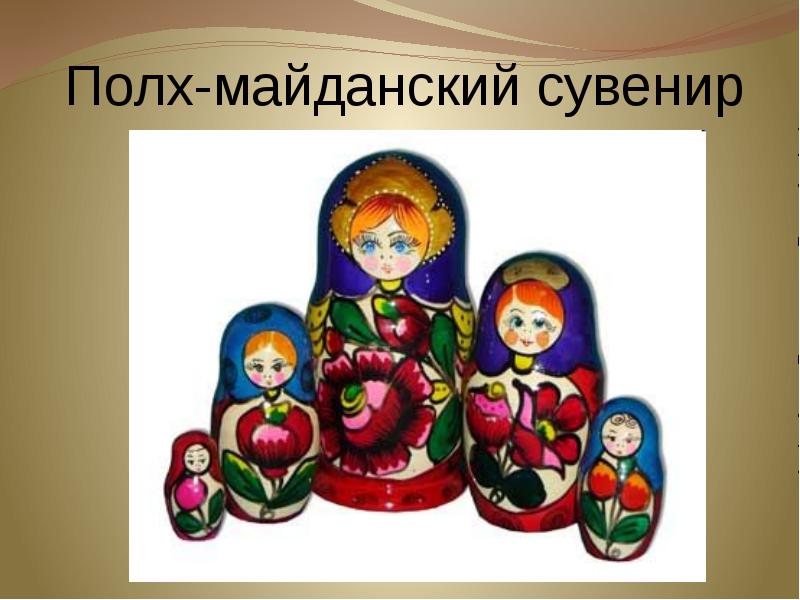 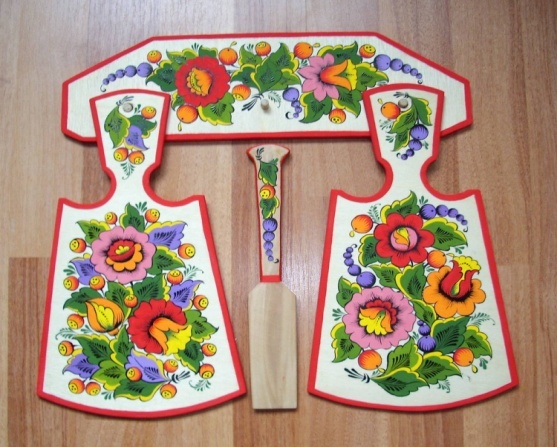 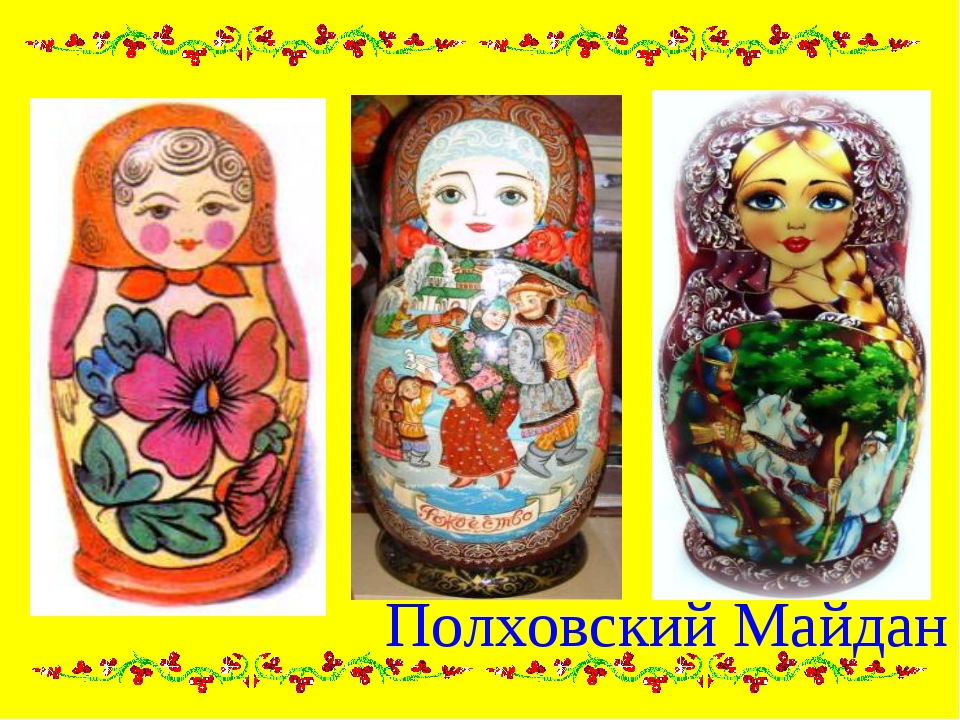 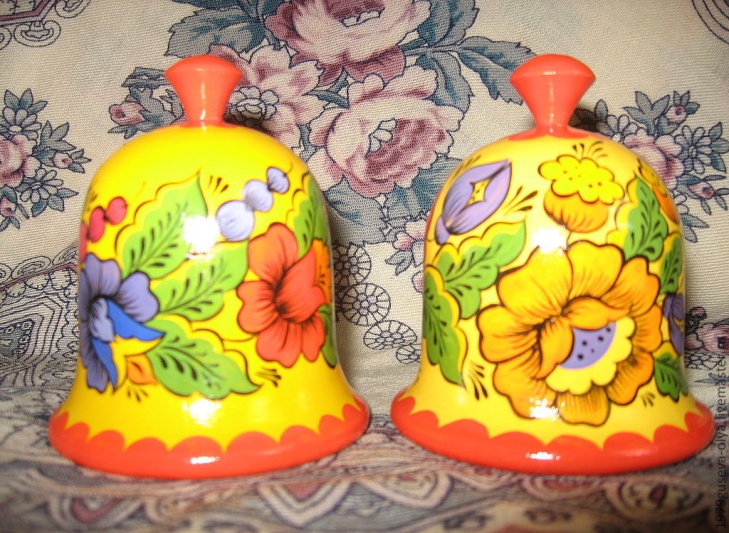 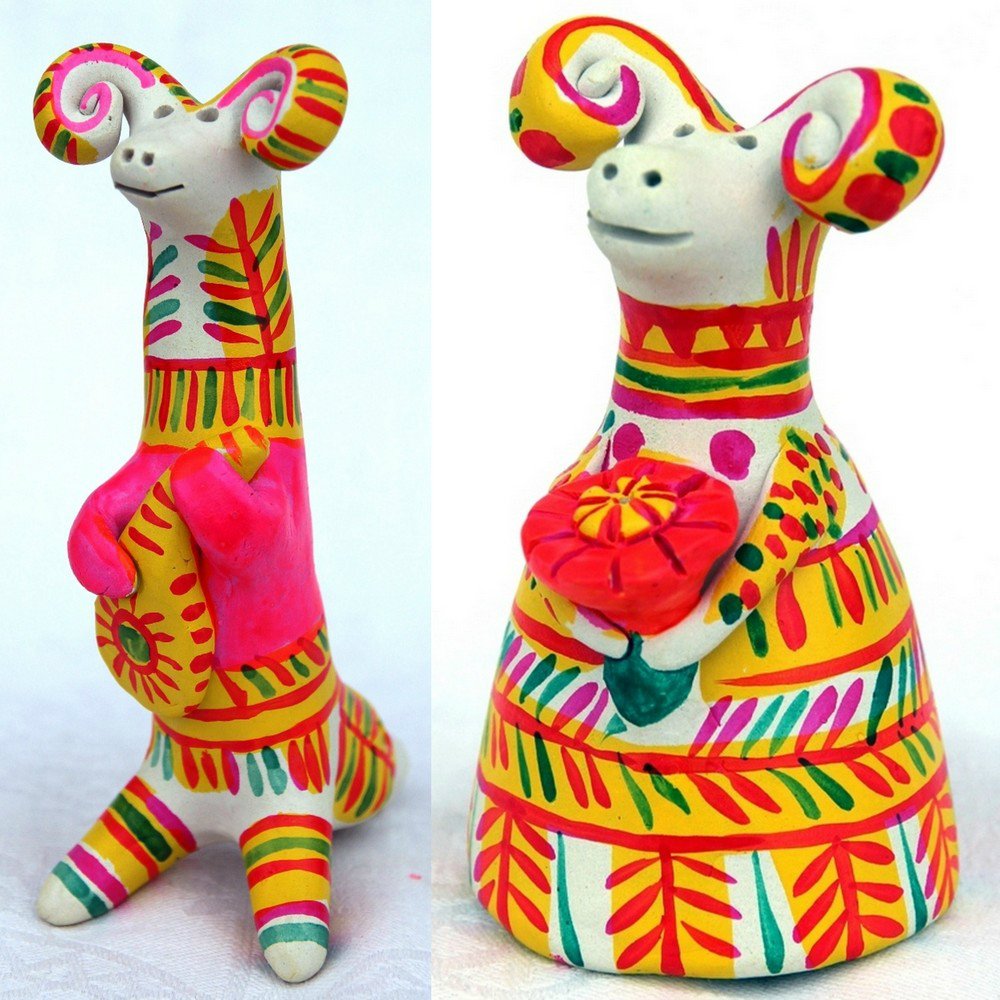 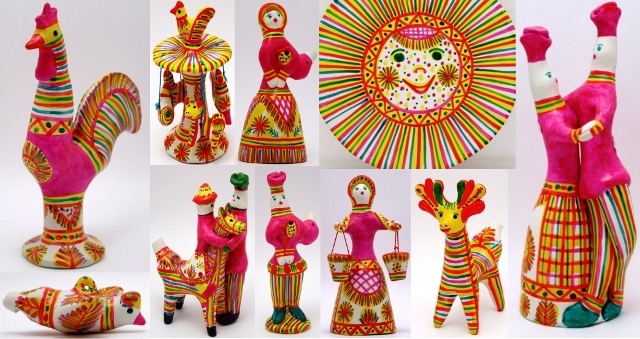 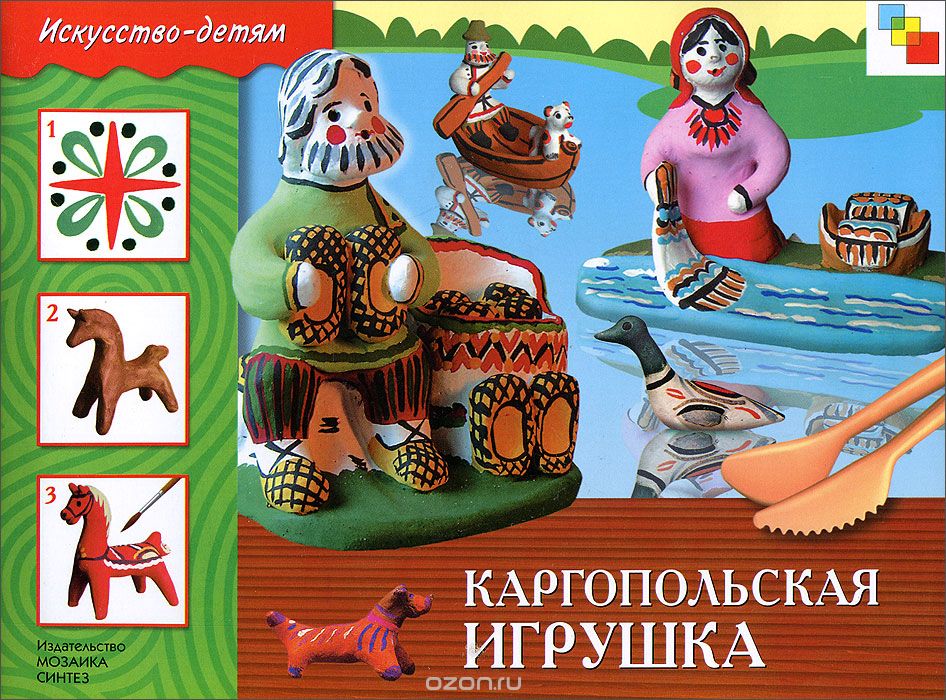 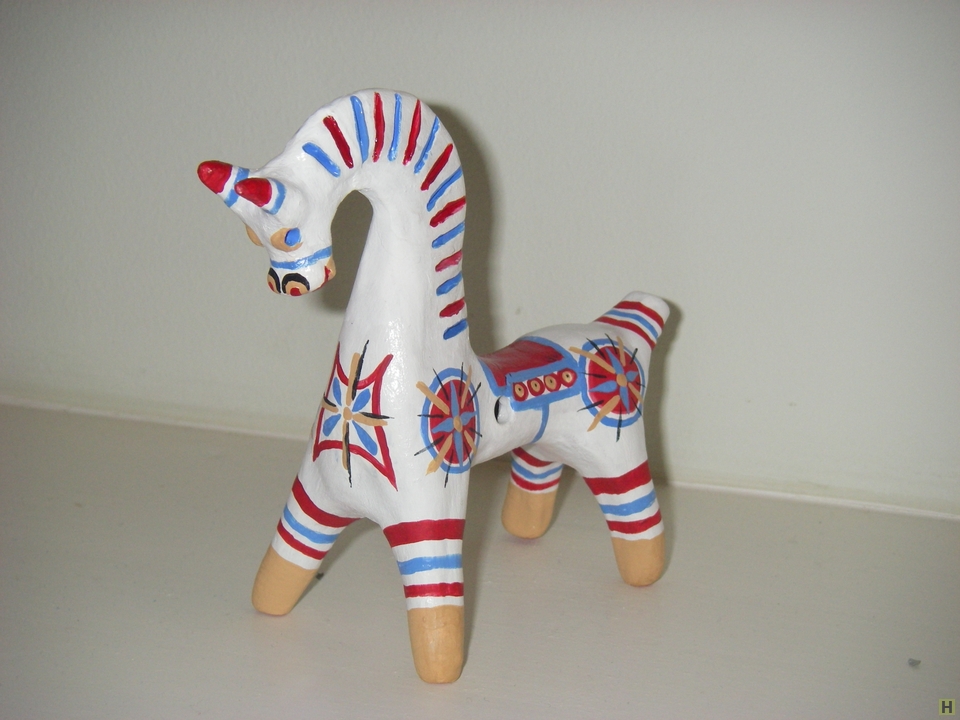 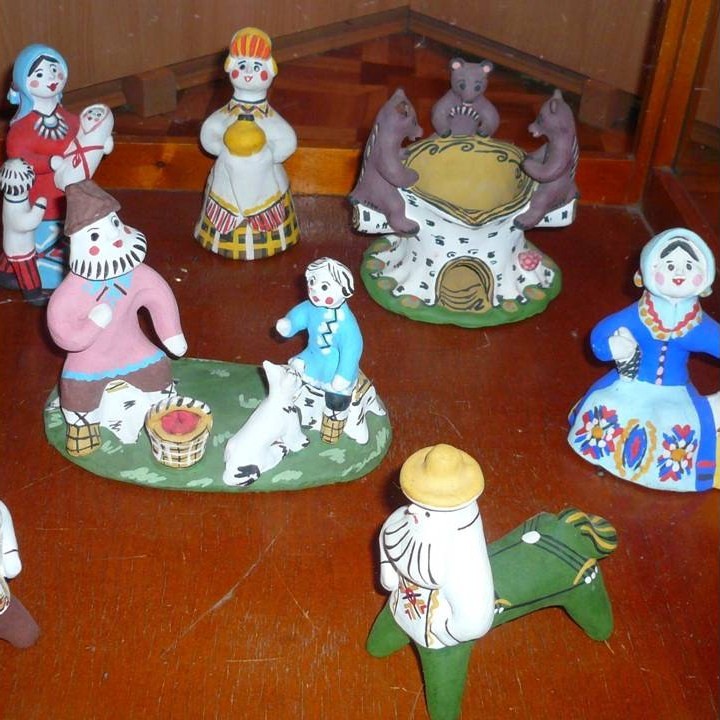 Матрешка
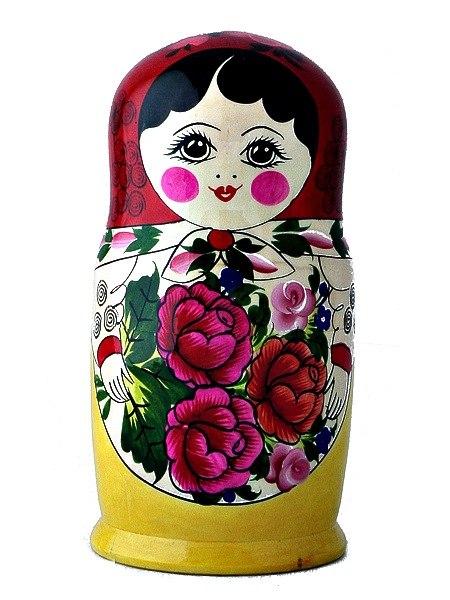 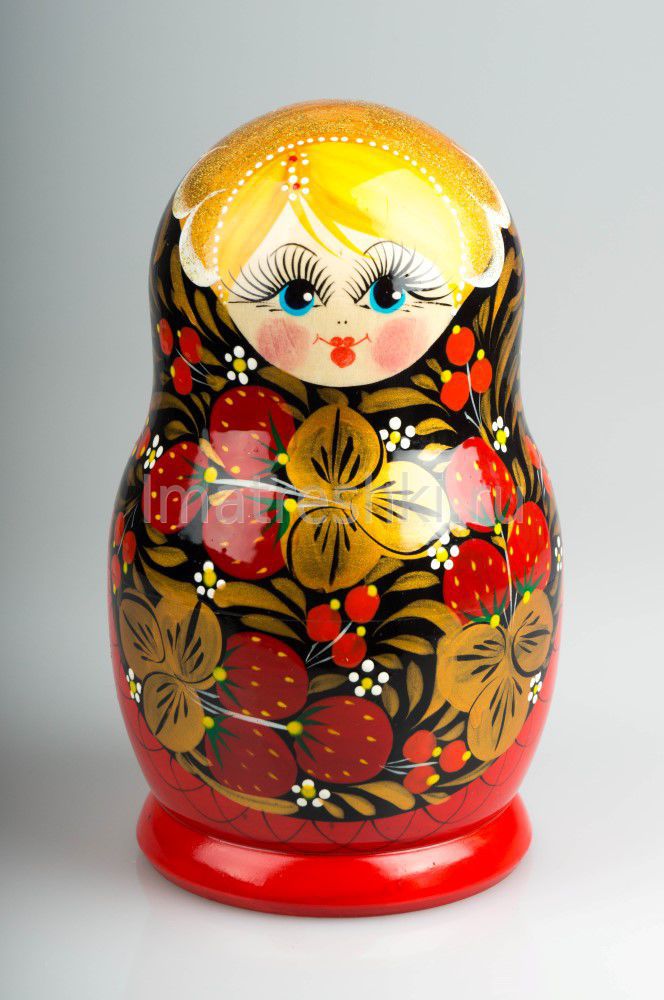 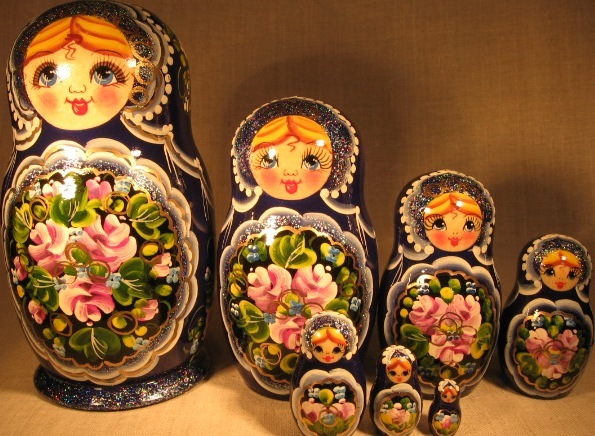 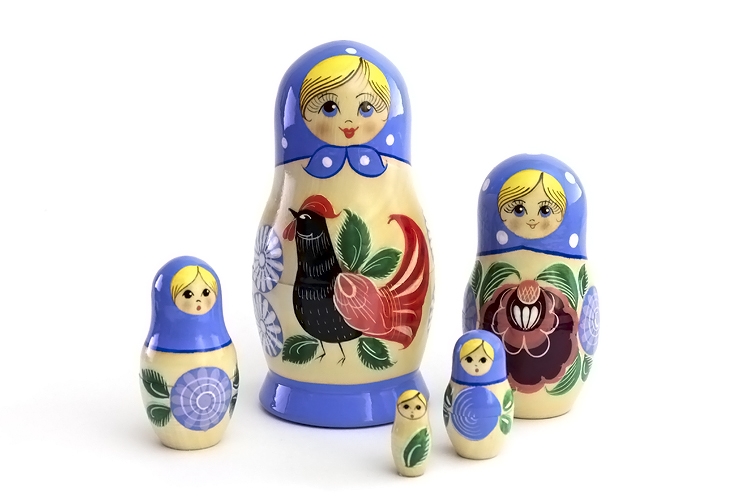 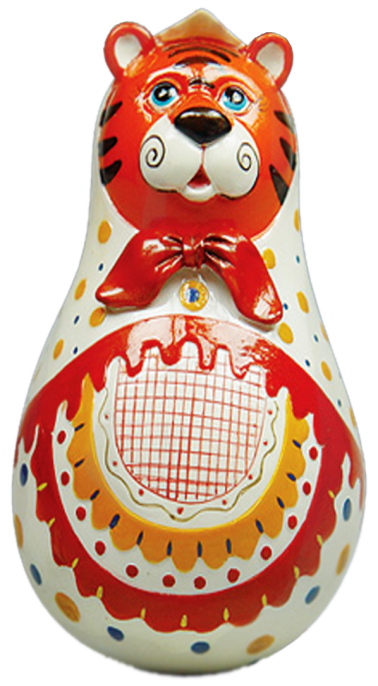 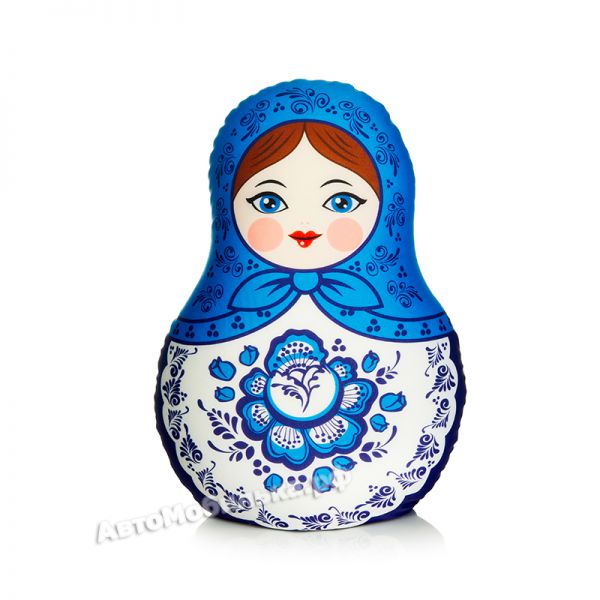 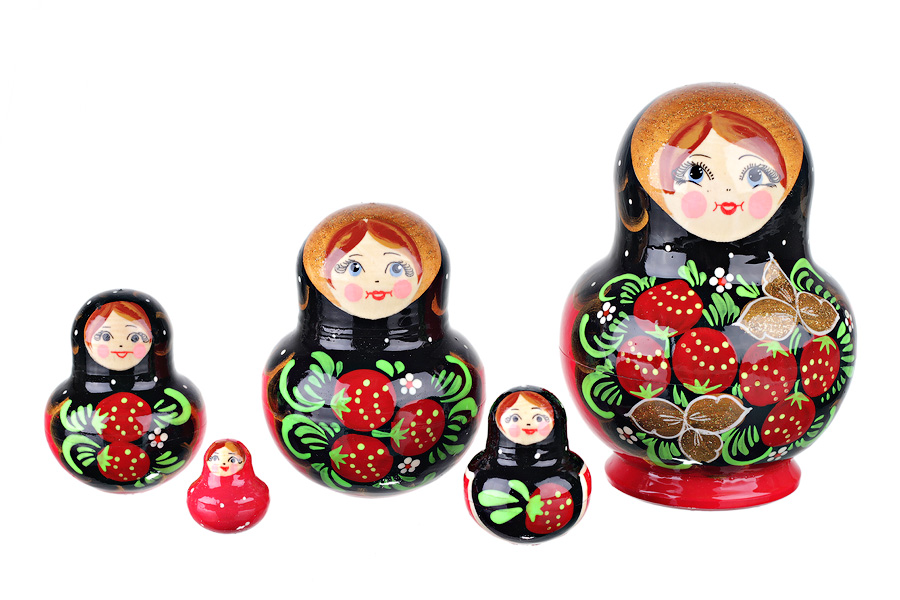 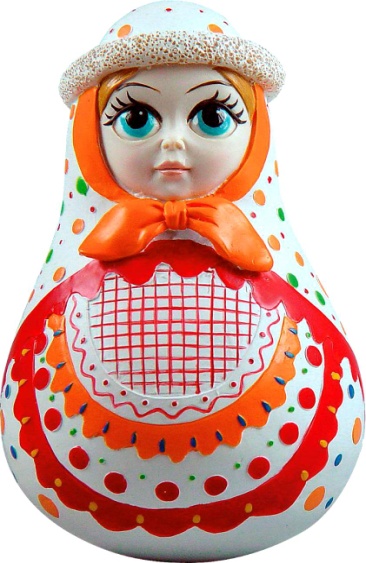 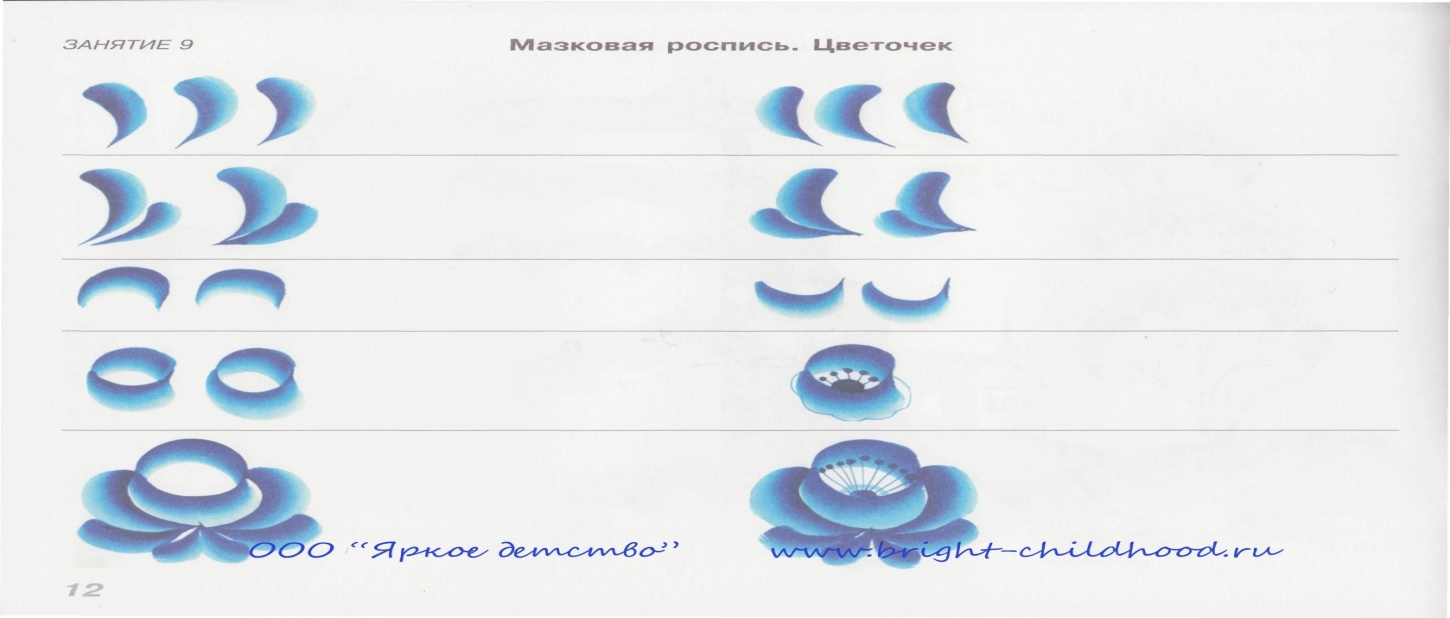 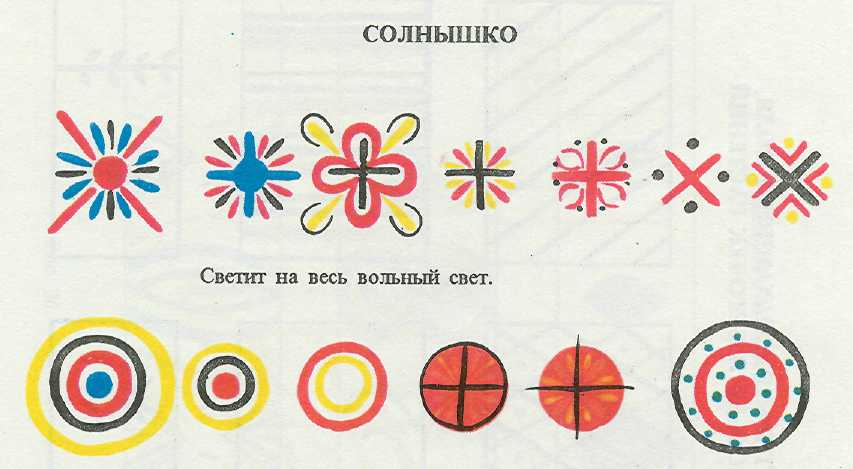 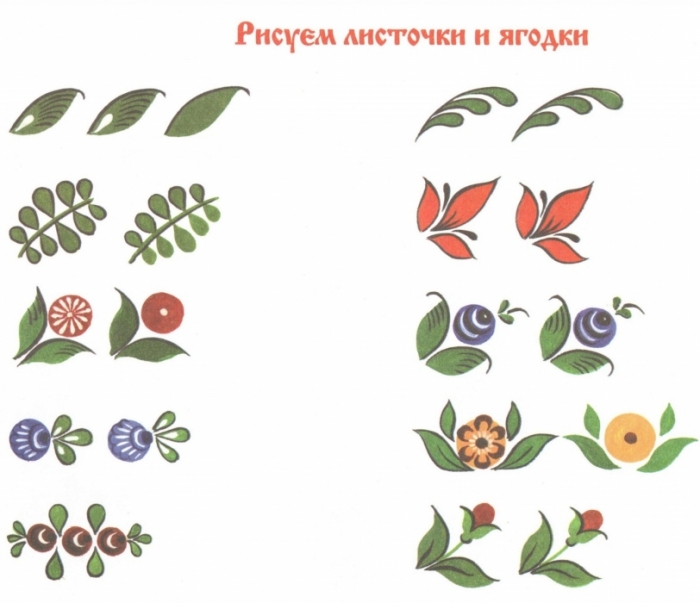 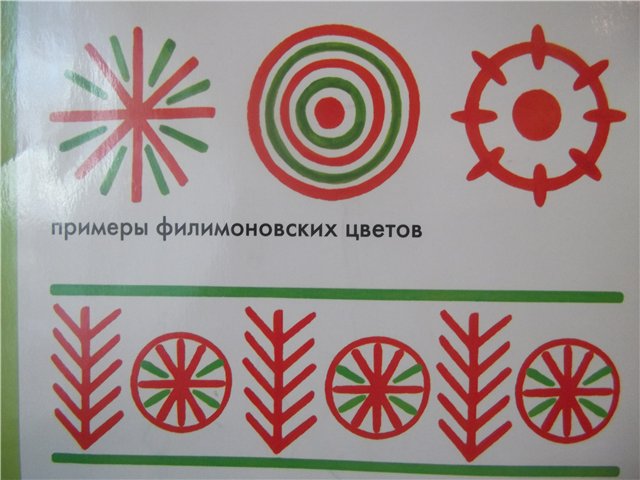 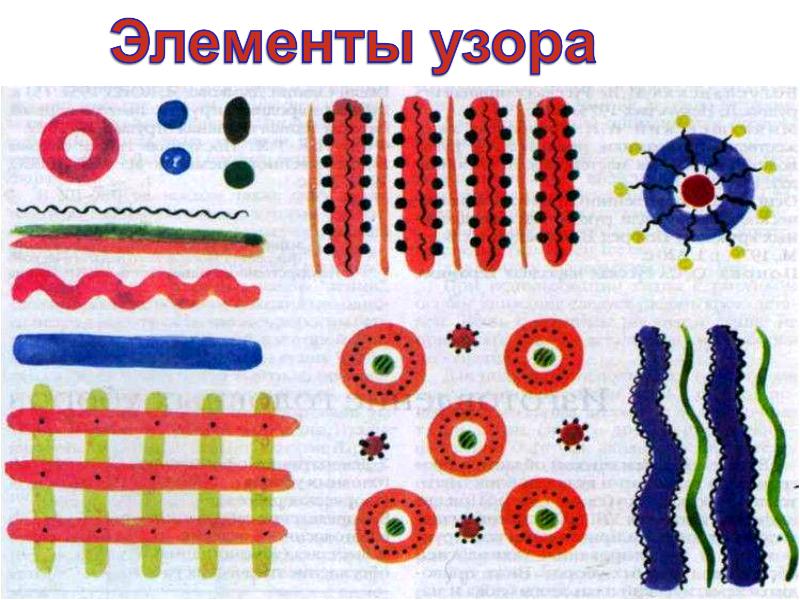 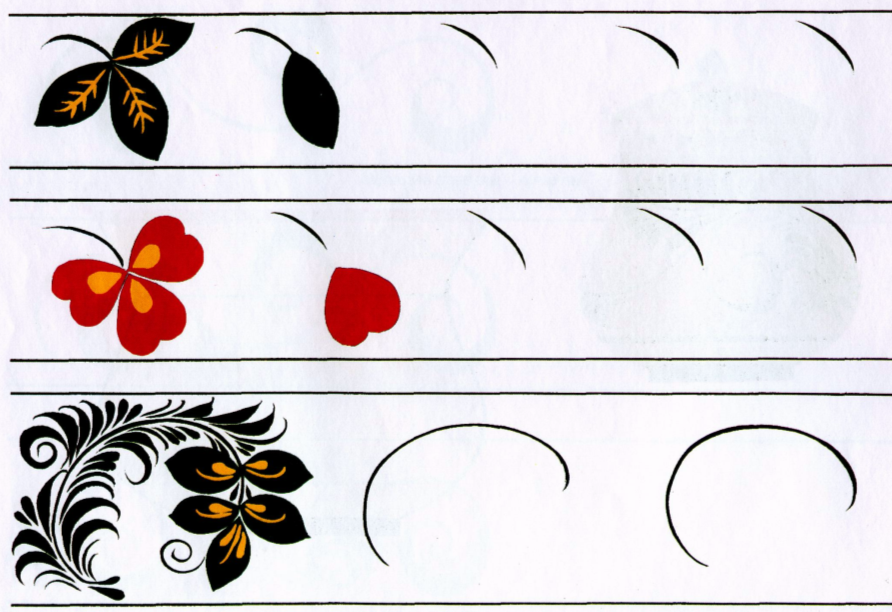